Part IB
Materials Science and Metallurgy
Course A: Metals & Alloys
Professor Harry Bhadeshia
Lecture 1: Atomic Diffusion
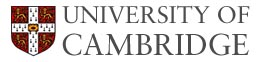 Random motion of atoms
“Laws” of diffusion
Solutions to diffusion equations
How do atoms move in a solid?
Diffusion coefficient
Random motion
J. Gaines and T. J. Lyons
University of Oxford
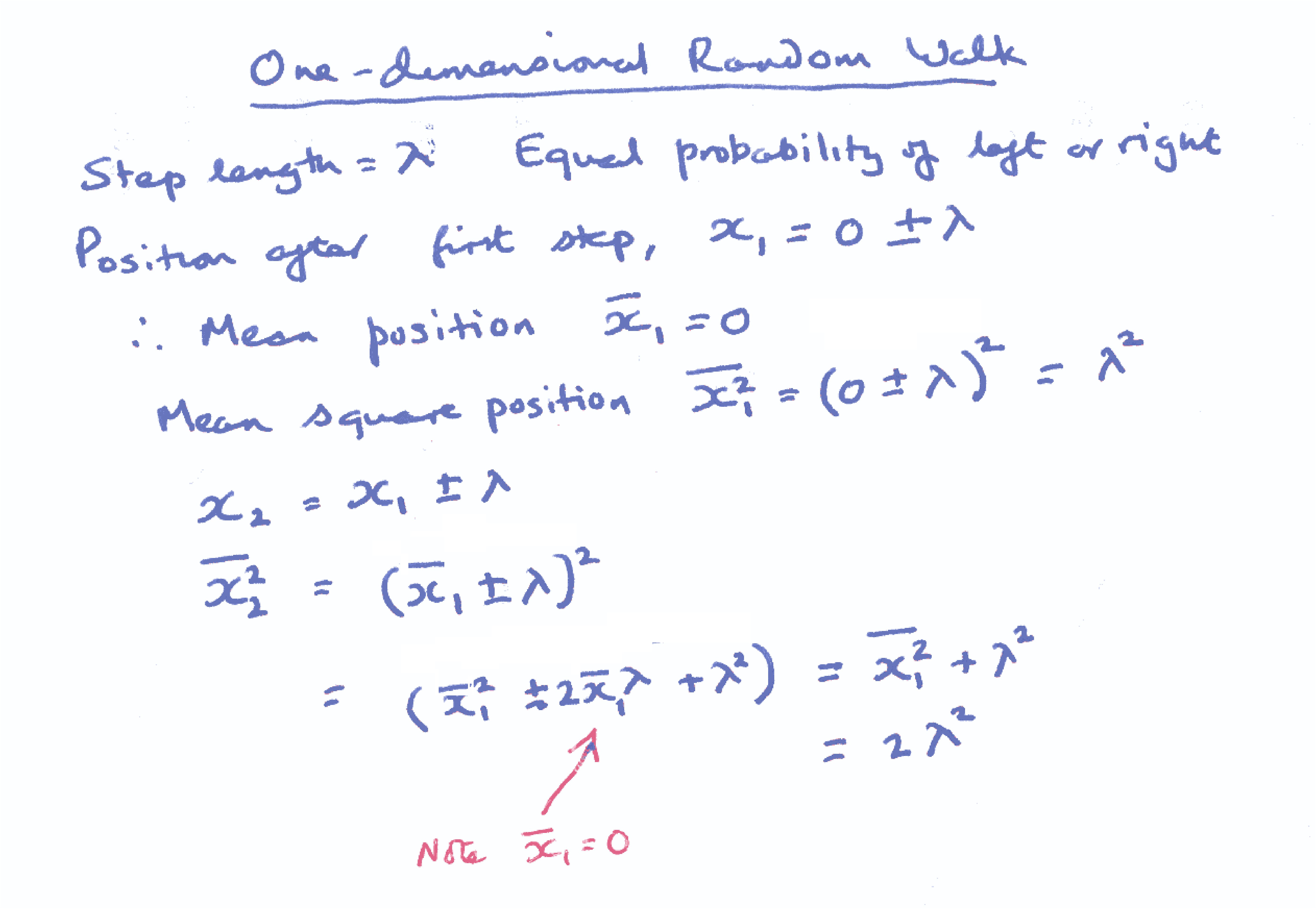 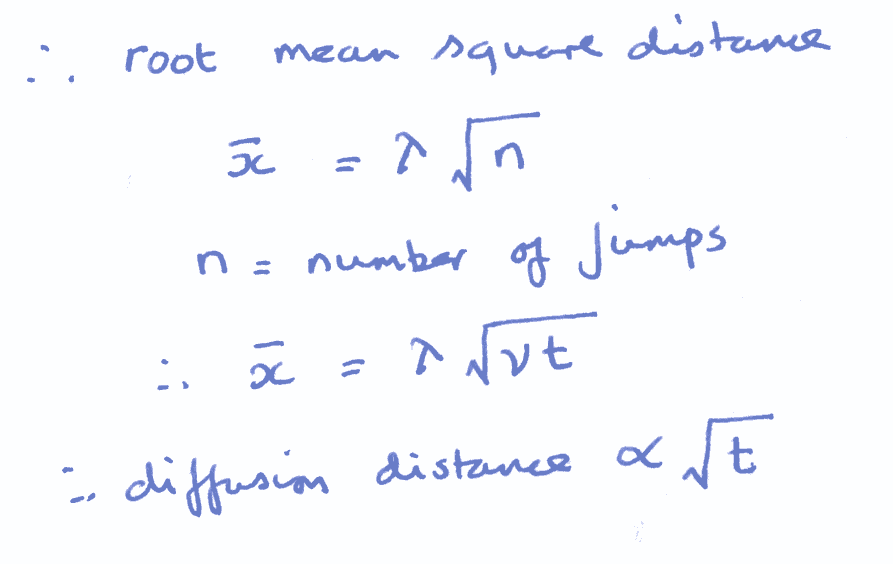 J. Gaines and T. J. Lyons
University of Oxford
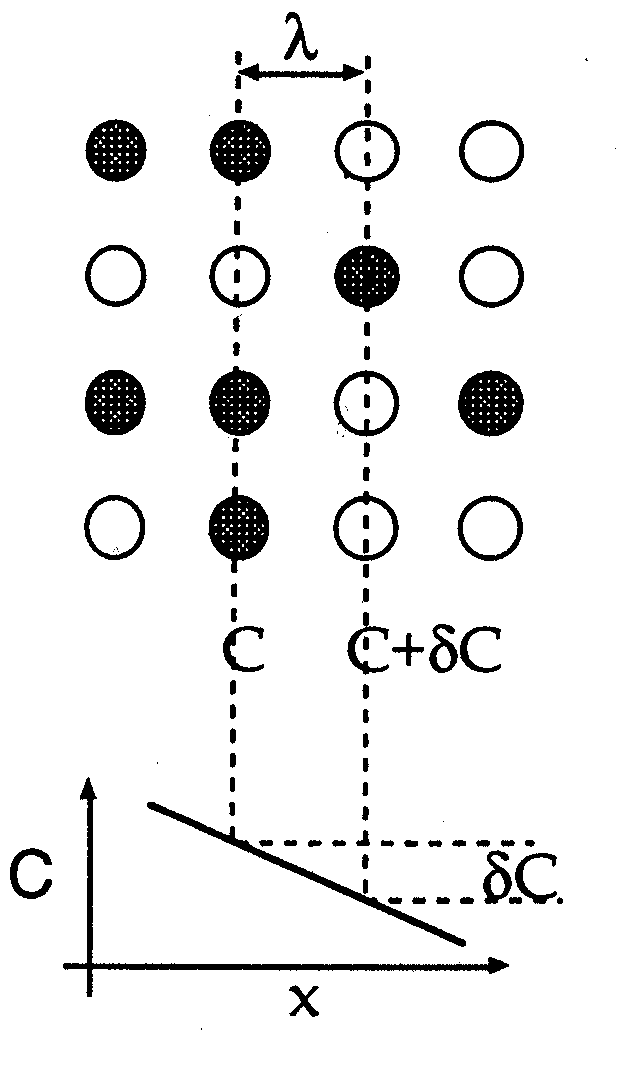 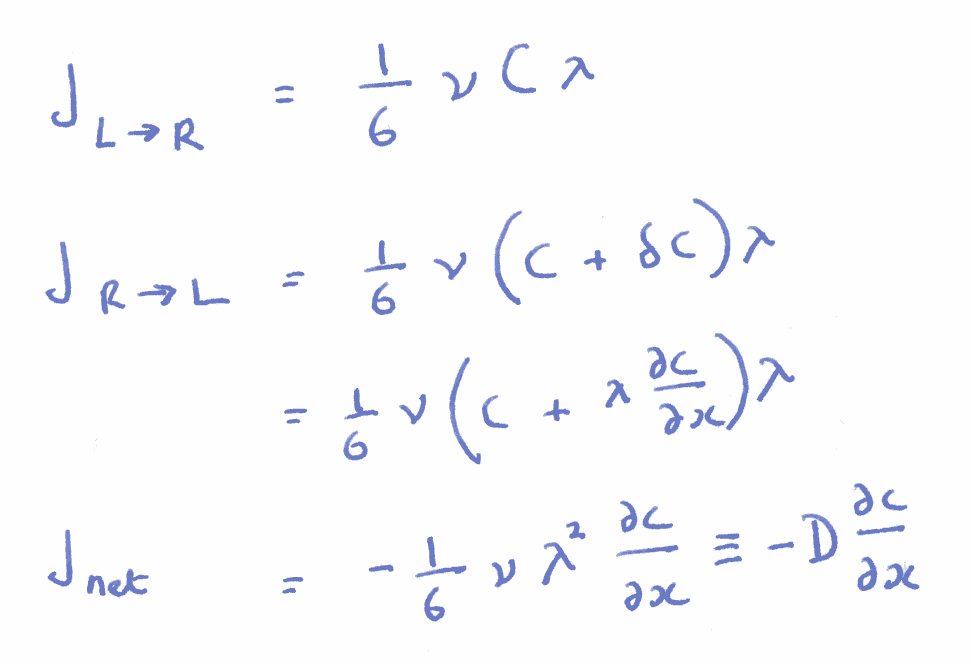 First law of diffusion
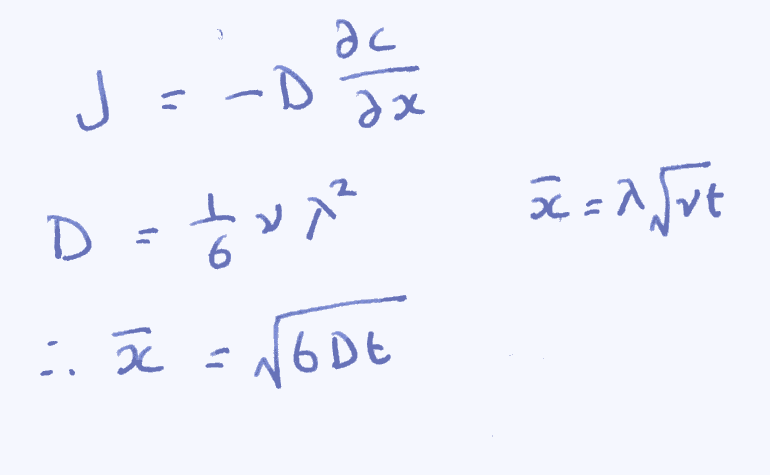 Second law of diffusion
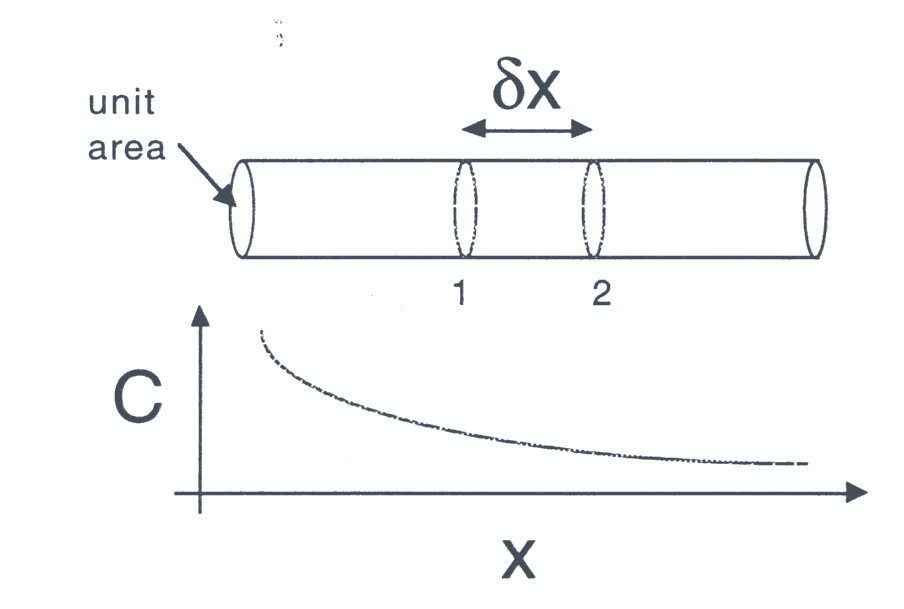 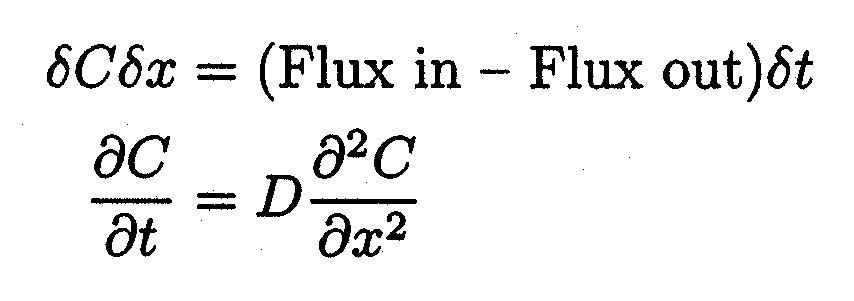 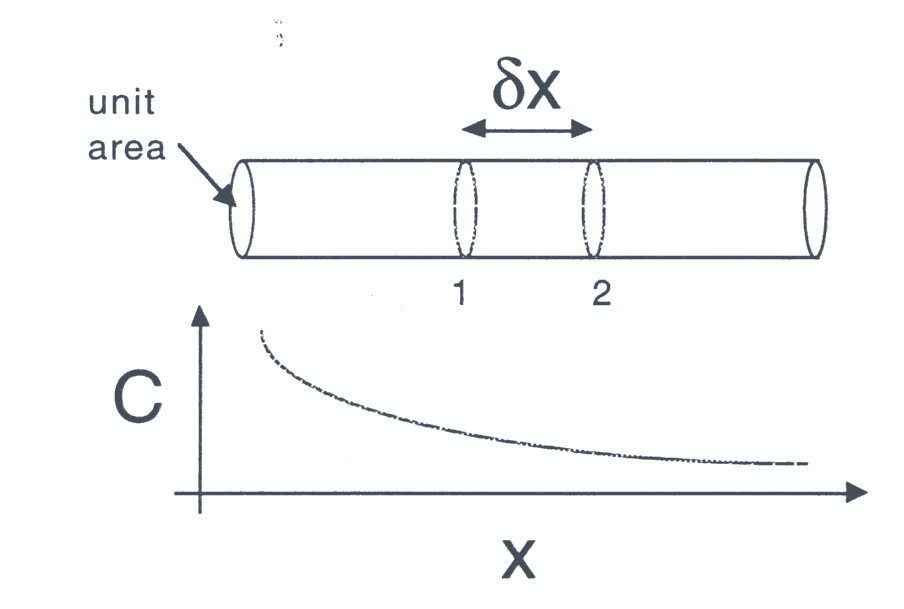 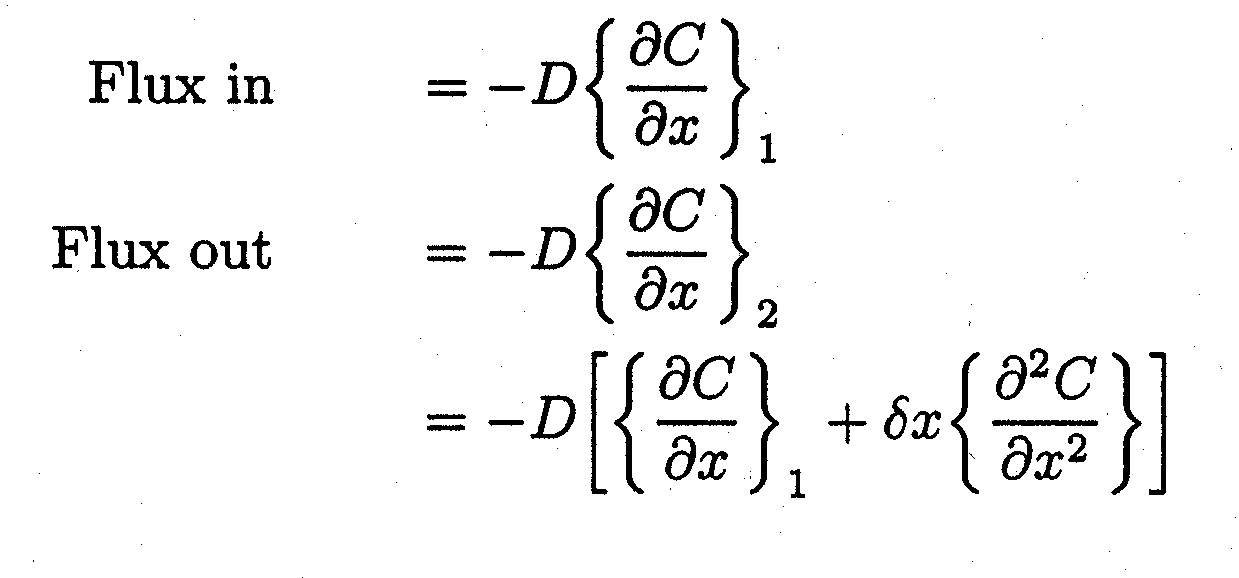 Random motion of atoms
“Laws” of diffusion
Solutions to diffusion equations
How do atoms move in a solid?
Diffusion coefficient
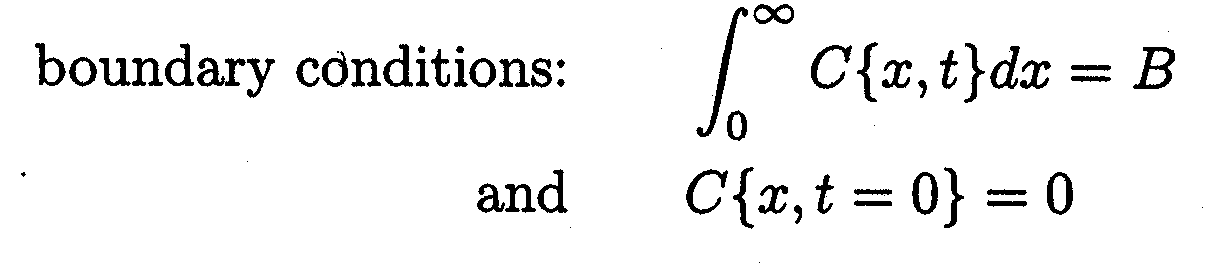 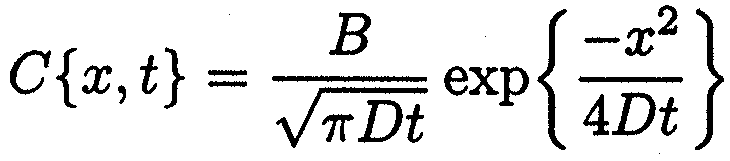 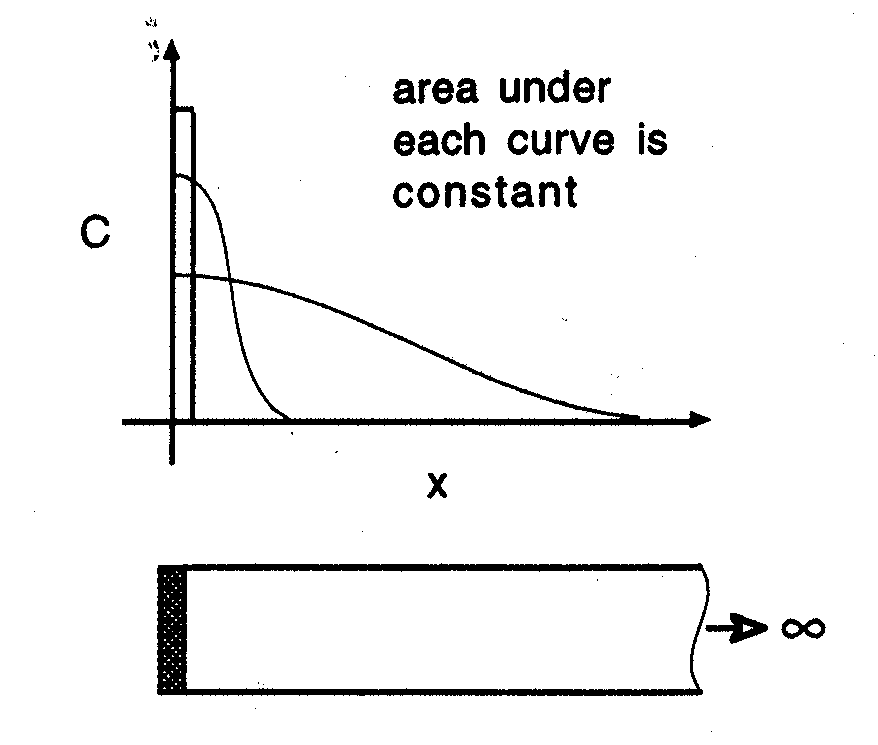 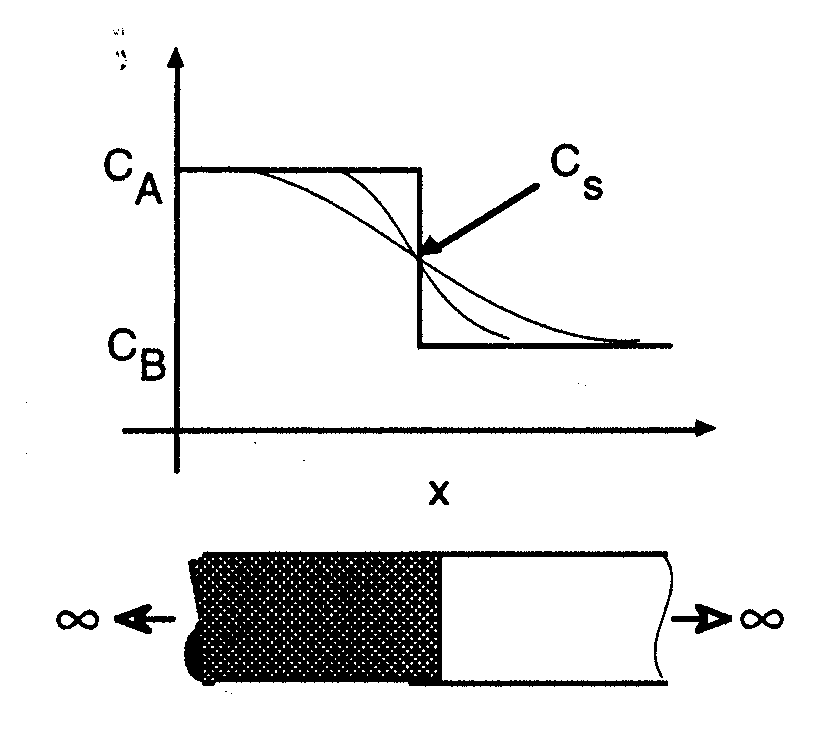 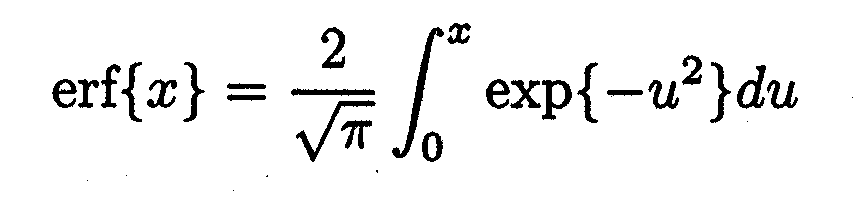 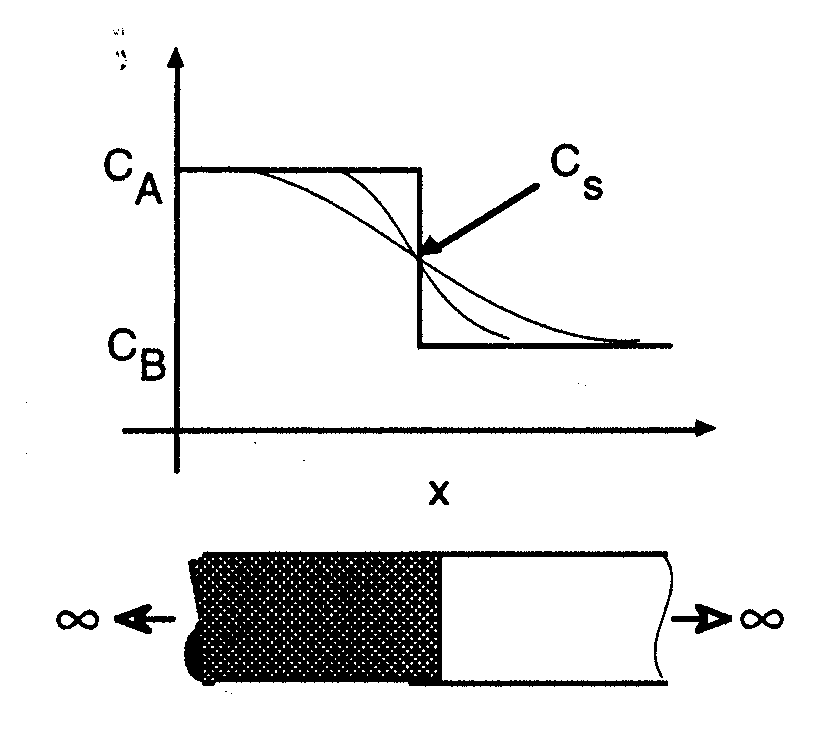 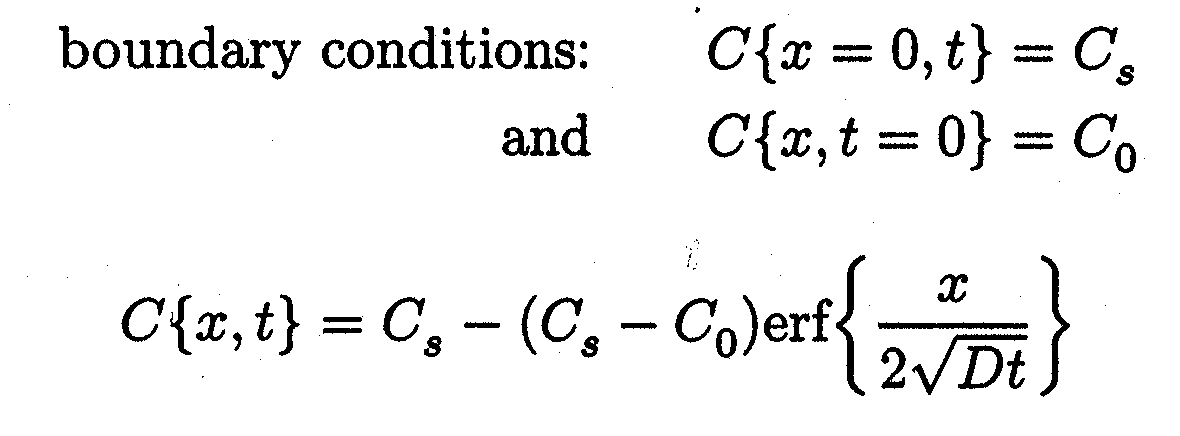 mechanism of diffusion
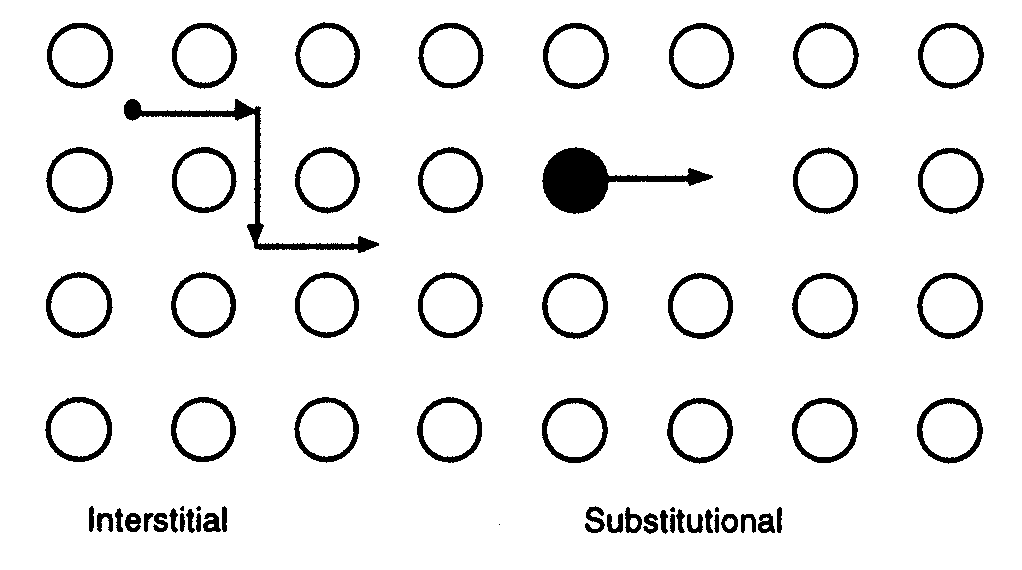 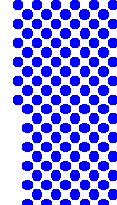 Self diffusion
Prof. H. Föll
Christian-Albrechts-University of Kiel
Interstitial diffusion
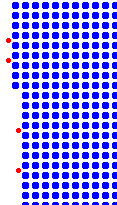 Prof. H. Föll
Christian-Albrechts-University of Kiel
Diffusion Coefficient
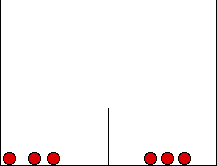 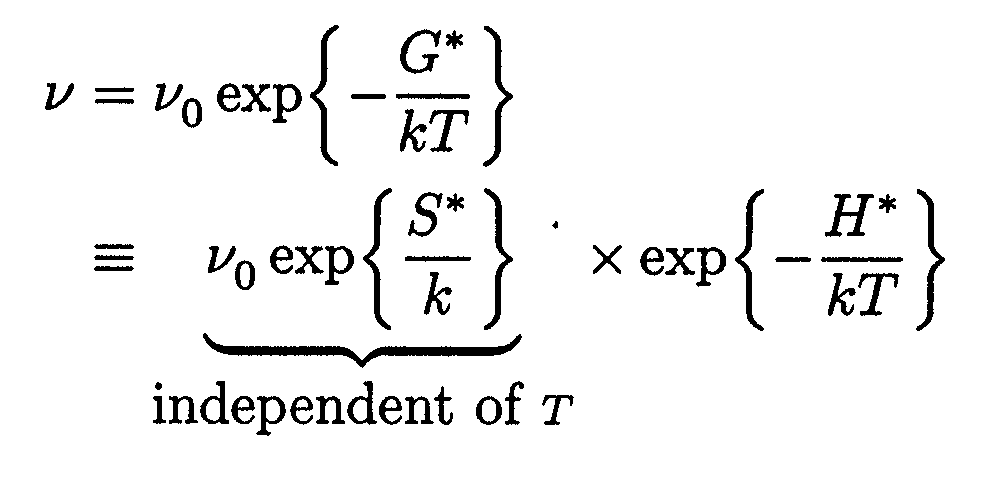 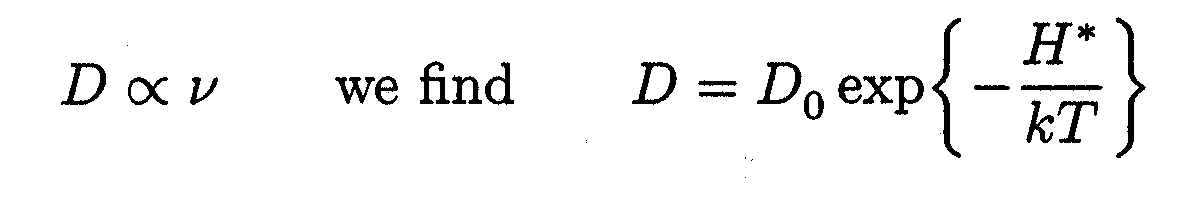 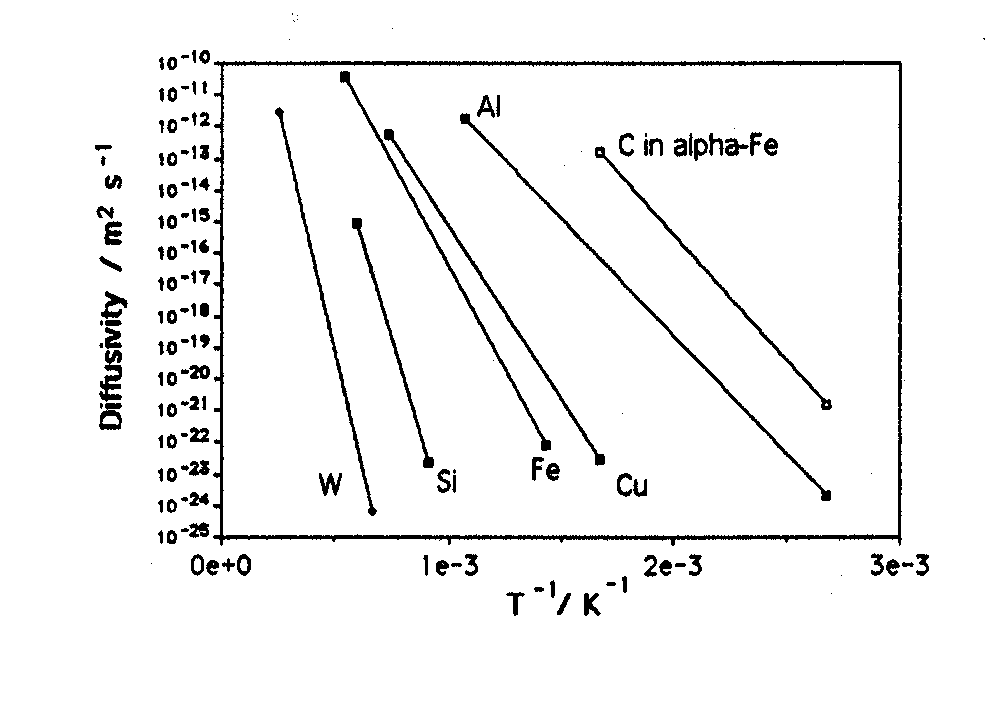 Mechanism
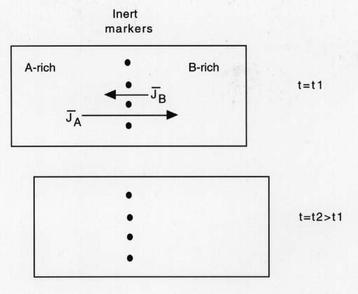 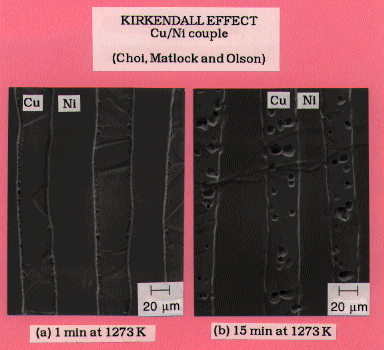 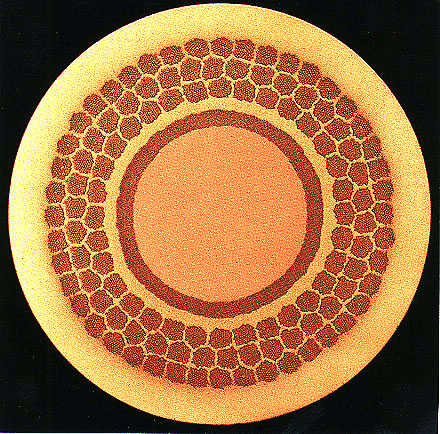 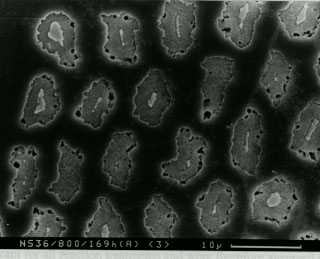